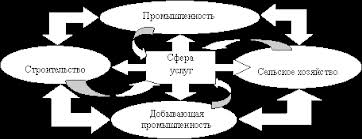 Третичный сектор экономики
Начать тест
Учитель географии
МКОУ Атамановская СОШ
Бочарова Л.И.
Использован шаблон создания тестов в PowerPoint
Кривенко Татьяна Владимировна МОУ СОШ № 33 г. Волгоград 2013год
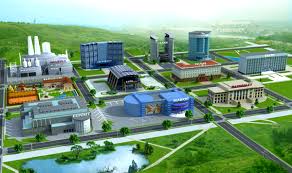 Верно: 13Ошибки: 4Отметка: 3
Верно: 11
Ошибки: 1
Отметка: 4
Время: 0 мин. 44 сек.
исправить
Изображения  скопированы в сети интернет.  Сайт  yandex.ru (картинки)
В состав инфраструктурного комплекса не входит:
предприятие, оказывающее жилищно-коммунальные услуги
тепличное цветоводческое хозяйство
образовательное учреждение
Атамановка   2013год
Коммуникационная система включает:
Транспорт. связь
Транспорт, бытовое обслуживание
Здравоохранение, связь
Атамановка  2013год
Укажите реку, наиболее освоенную туристическими маршрутами:
Обь
Волга
Енисей
Атамановка   2013год
Химчистка и пункт проката входят в группу сферы услуг:
бытового обслуживания
жилищно-коммунального хозяйства
социального обеспечения
Атамановка   2013год
Доля третичного сектора в хозяйстве России:
выше, чем в развитых странах
намного ниже, чем в развитых странах
такая же, как в развитых странах
Атамановка   2013год
Торговля и общественное питание включает следующие отрасли:
банки, страховые компании
магазины, столовые, кафе
почта, телефон, телеграф
Атамановка   2013год
Задачей, какой отрасли является оказание услуг в ателье, часовых мастерских, парикмахерских
бытовое обслуживание
ЖКХ
услуги связи
Атамановка   2013год
Первое место в России по грузообороту занимает……….транспорт
железнодорожный
автомобильный
трубопроводный
Кривенко Татьяна Владимировна МОУ СОШ № 33 г. Волгоград 2013год
Главное преимущество автомобильного транспорта?
перевозит основную массу пассажиров
он мобильный
он берёт много груза
Атамановка  2013год
Самые дешёвые перевозки
автомобильные
морские
Железнодоро-жные
Атамановка  2013год
Самый крупный порт на Балтике…
Калининград
Санк-Петербург
Мурманск
Атамановка  2013год
Северный морской путь начинается от порта….
Санкт-Петербург
Мурманск
Кандалакша
Атамановка  2013год